CE 3372 water systems design
DEMAND ESTIMATION Part 2 (fall 2020)
Water usage
The forcasting helps establish the target population to be served, next the use per person needs to be established.
Components include:
Avergae Daily Demand (by user category)
Hourly Variation
Fire Demand
Per capita water usage – design life
Design life varies by system component (or statute).
Maintenance/replacement needs to be planned for components that will fail within the overall design (service) life
Major components
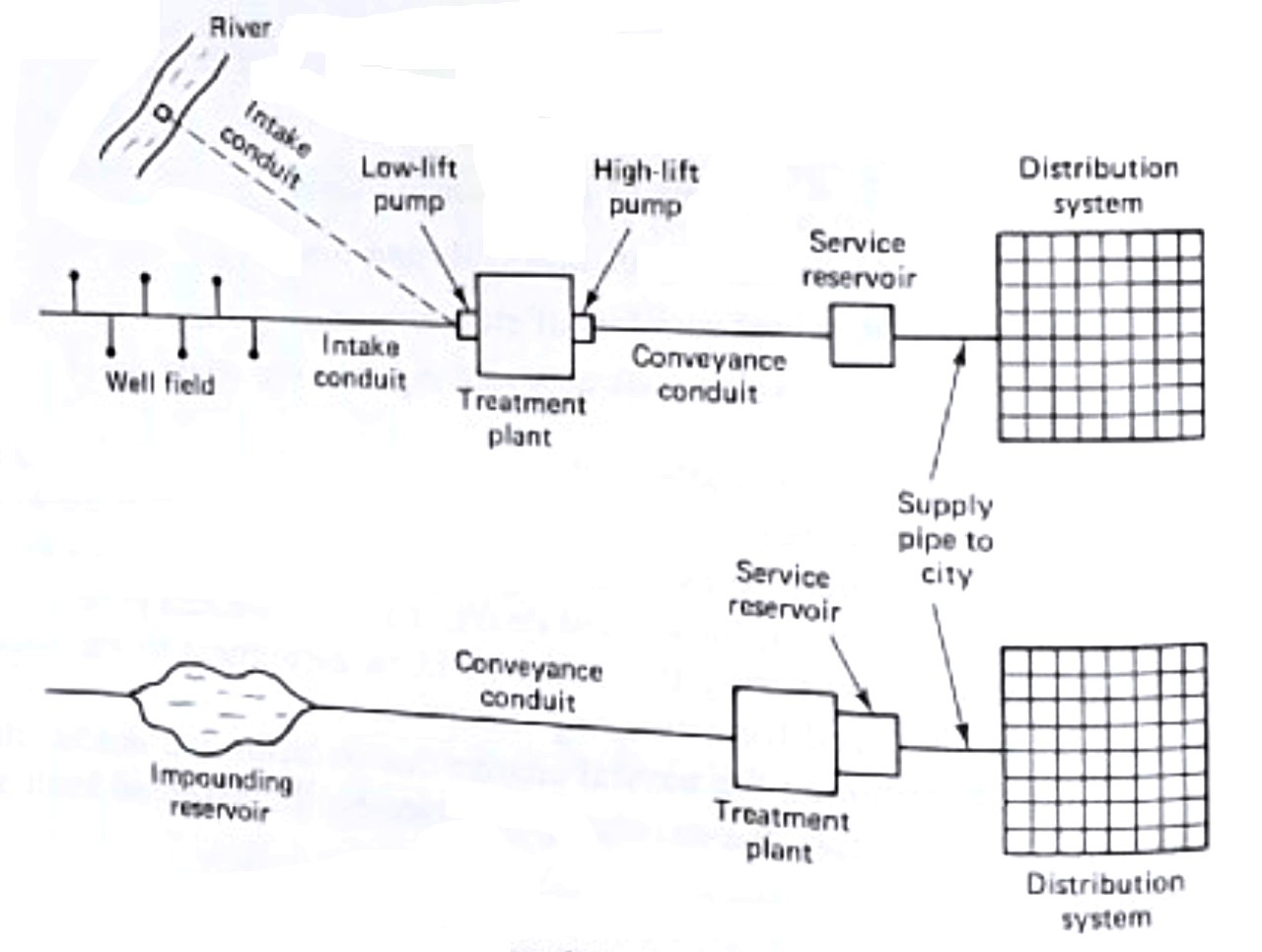 Components differ by system type.  
For example consider the two systems in the figure – there are some common components, however each system will have unique components to consider.
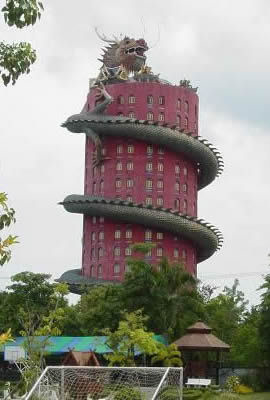 Average daily usage
Residential
Water for drinking, landscape, swimming, fires, street cleaning, etc.
Usually two demand peaks (morning and evening)
Commercial
Motels, hotels, offices, shopping centers
Usually less peak demand and less varied than residential
Industrial
Water for fabrication, cooling, petroleum refining, etc.
Water use depends on type of industry
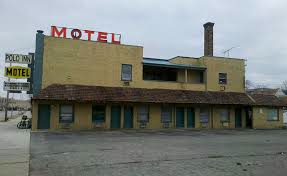 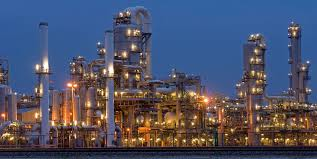 [Speaker Notes: When industrial requirements are relatively important (major user) they are usually considered separately]
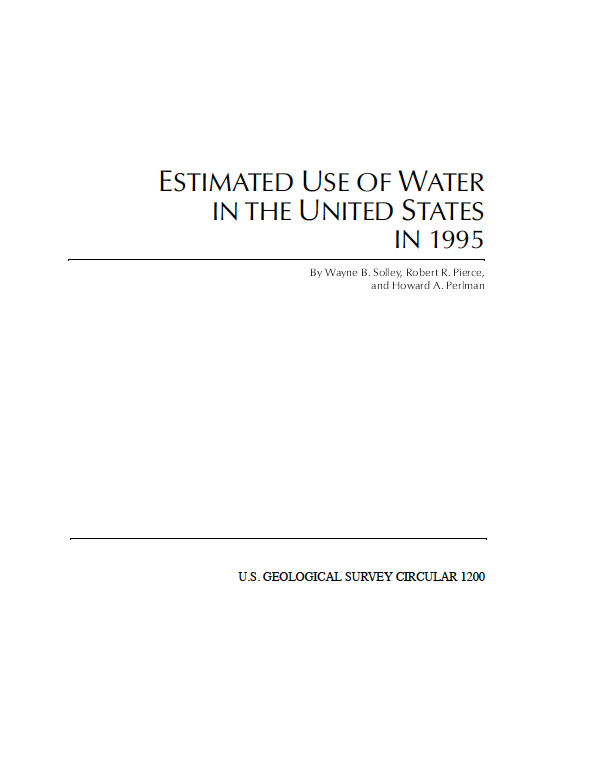 Average daily usage
Estimation tools: 
USGS Circular 1200
Authorative sources 
Approximation (for preliminary design)
Per-connection calculation
USGS Circular 1200
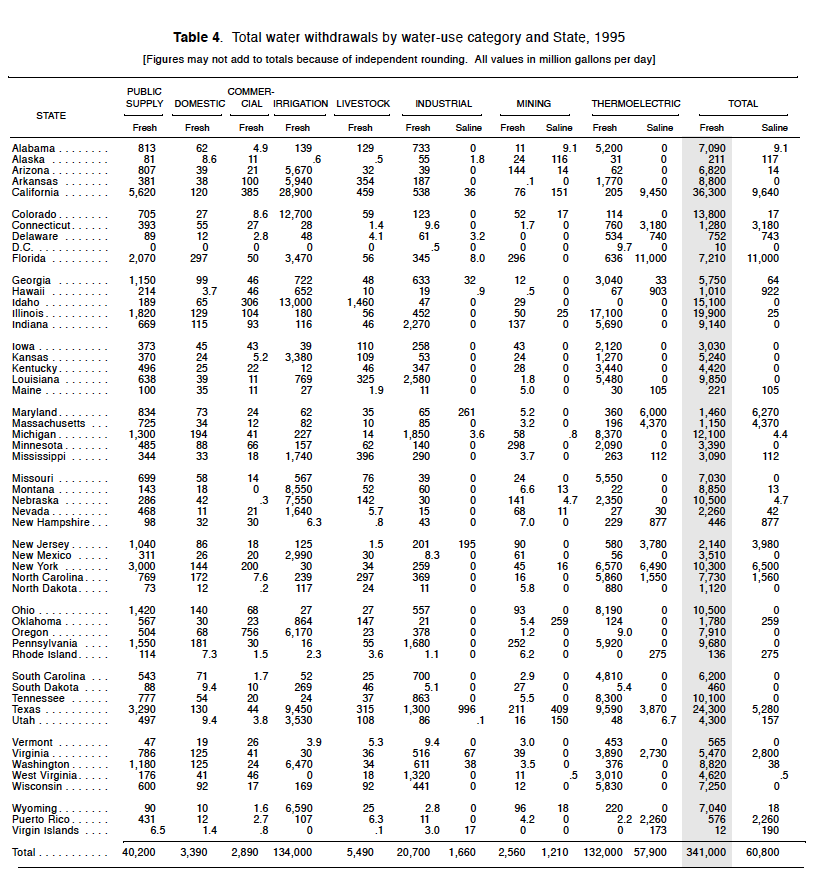 Contains maps and tables by location
Useful gross estimate tool
Average daily use (approximations)
Water Distribution Systems "Water Distribution Systems" in Land Development Handbook, Ed. S.O. Dewberry, Dewberry Inc., McGraw-Hill  -- has tables similar to:
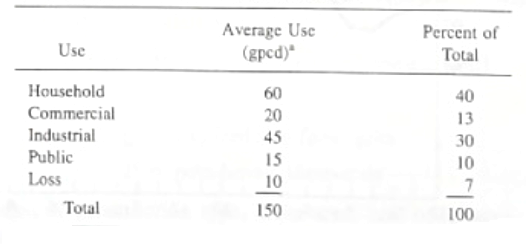 Per-connection (Plumber Estimate)
How Much Water Can You Actually Get?
Flow Rates are measured in gallons per minute (gpm).
For our purposes, we will talk about the amount of water that you can get through a pipe at a velocity of 8 feet per second (a standard velocity used to engineer a plumbing system).
Plumbing diameter will limit the flow rate you can get – the larger the pipe, the more water you can get. A home with 1″ plumbing can use substantially more water than a home with 3/4″ plumbing.
Inside home
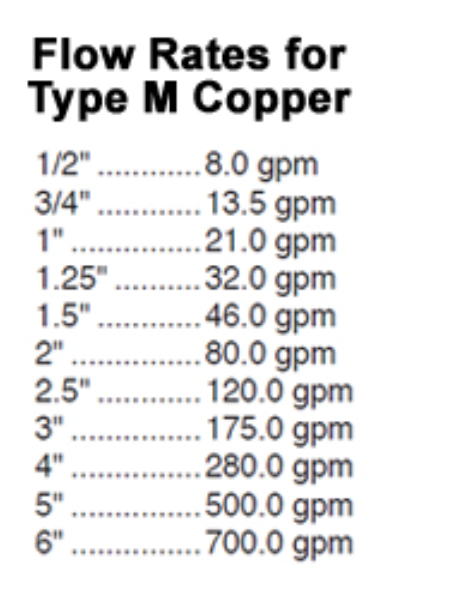 Meter to house
Per-connection (Plumber Estimate)
1. Think about the maximum number of fixtures and appliances you might operate at the same time.
2. Look at the chart to see how many gallons per minute each device requires.
3. Add up the flow rates for all the devices you selected.
You just figured out the PEAK FLOW RATE that you need.
Now, think about your continual water use, or water use that may run for more than 10 minutes. Add up the fixtures again, and you just calculated your SERVICE FLOW RATE.
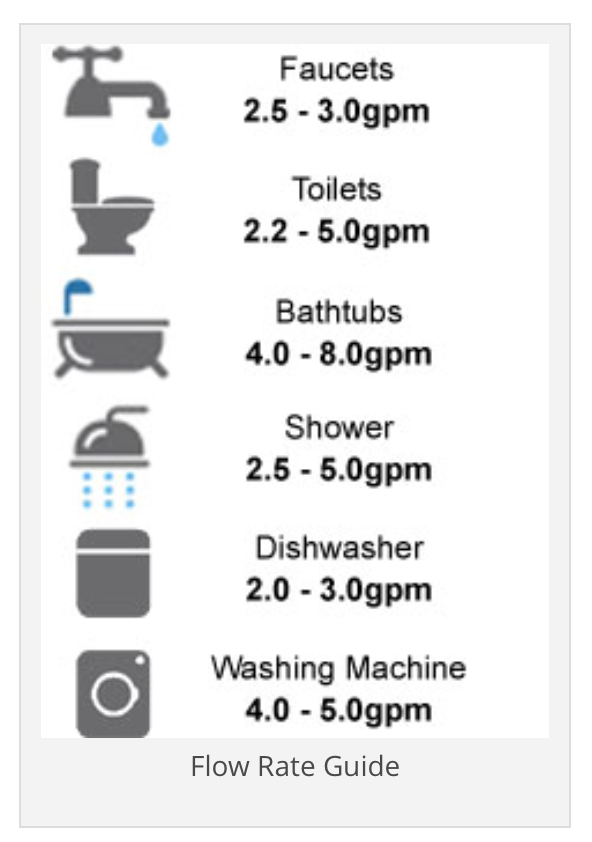 Per-connection (Rural Estimate)
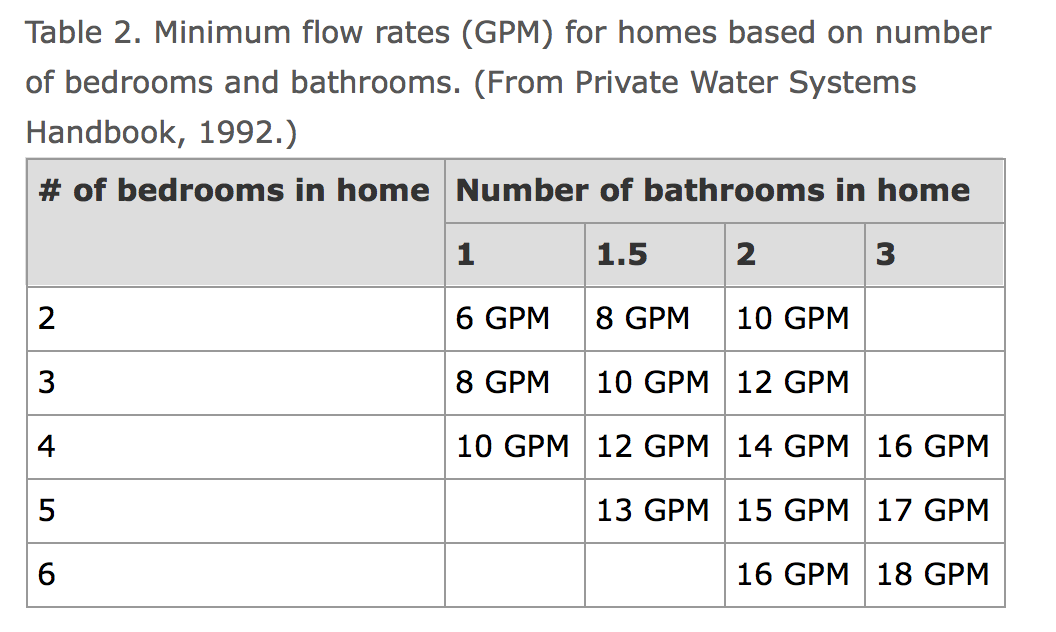 http://extension.psu.edu/natural-resources/water/drinking-water/best-practices/water-system-planning-estimating-water-use
Per-connection (TCEQ)
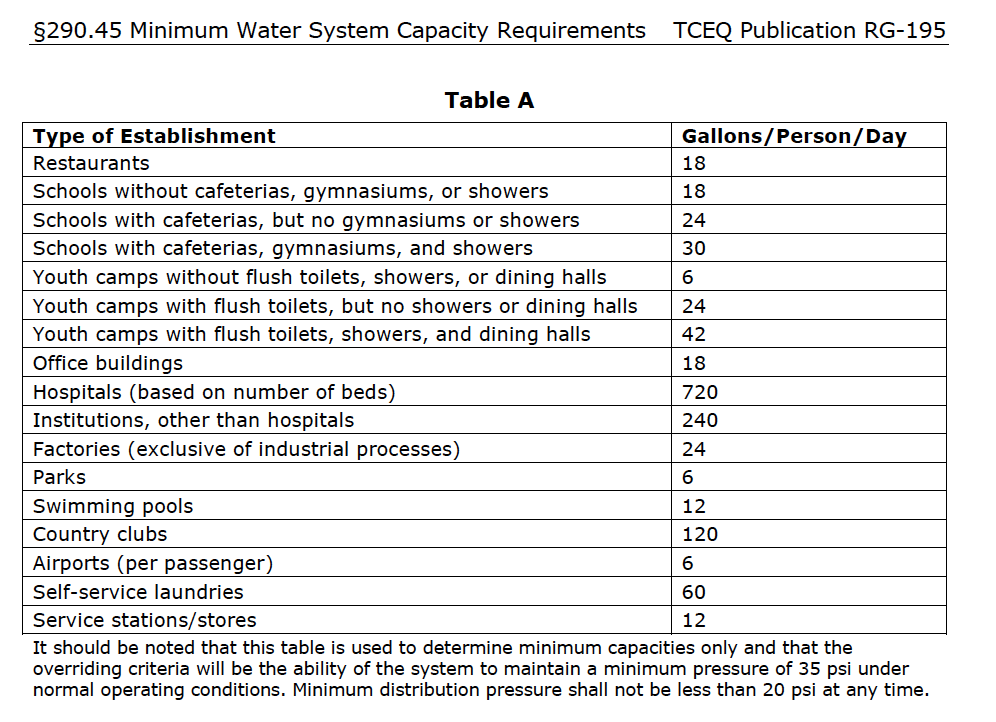 Usage variation (within a day)
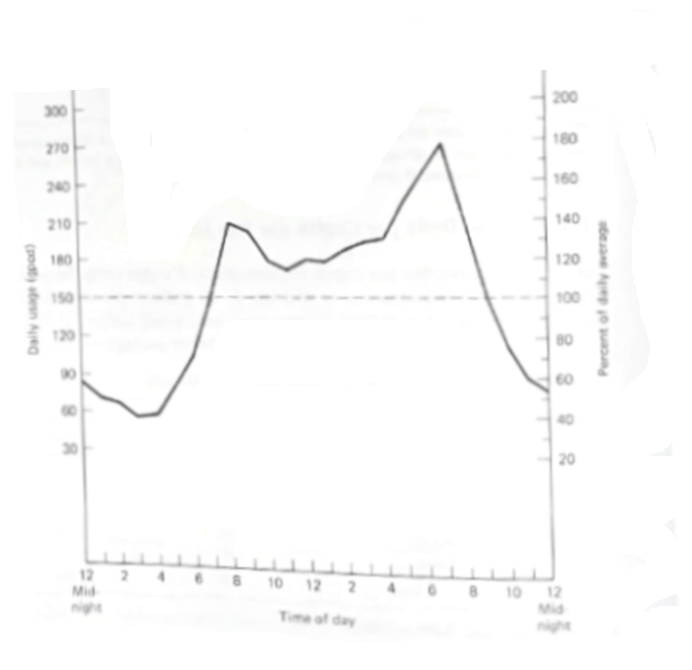 The average estimates are for long-duration (years) usage.  
Use changes with seasons, days within a week, and special cases (the big flush at half-time during the Superbowl)
Usage variation (within a day)
In absence of any supporting data one can employ a rule-of-thumb estimate



T is in units of days.  The rule-of-thumb is intended for use over a time frame for 1 hours up to 365 days.
Fire demand
Fire usage on an annual basis is probably negligible, but when fire demand arises the rate of withdrawl is high.   
Designers are required to design and build the system to be able to provide fire demand (hence service reservoirs will have excess capacity expressly to supply fire flow!)
Fire demand
Required flow rates are by:
Statute (consider the requirement in the Houston IDM for a fire hydrant)
Insurance organizations, for example:
Industrial demand
Large industries usually supply their own water
If the community will supply the industry, then industrial requirements will need to be estimated.
Waste assimilation demand
Treated (or even untreated) wastewater is eventually discharged back into the environment and this demand for assimilative capacity needs to be estimated.
Many methods are employed – TMDL, DO Sag, and similar modeling approaches.   
Preliminary values can be estimated by a simple linear relationship
Irrigation demand
Irrigation (Agricultural) – outside scope of this class but use categories are:
Biomass (how much is bound in the actual crop)
Evapotranspiration – Consumptive
Farm Losses
Conveyance Losses
other demands
Hydropower
Run-of-river
Storage release
Navigation
Regulation of river
Artificial canal
Lock-and-Dam